On-Campus Employers
Managing existing job postings
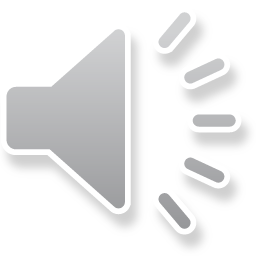 Job status
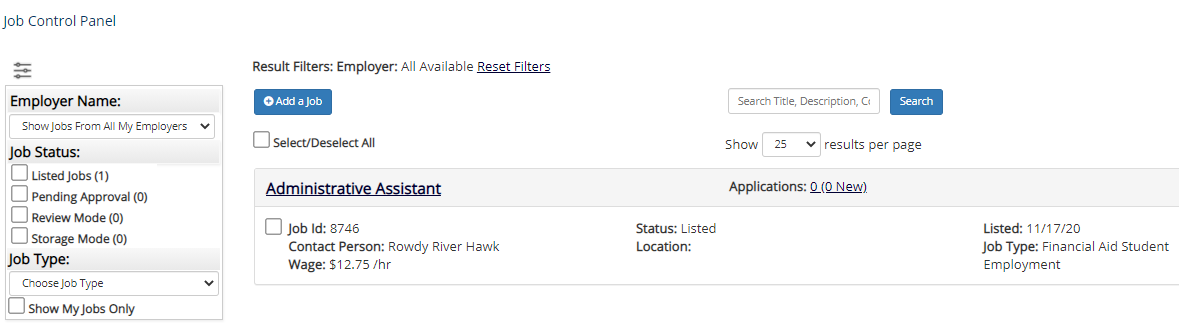 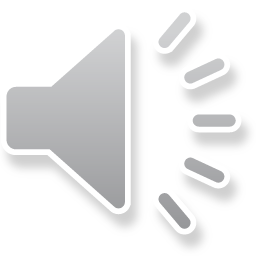 Manage Job Page
Please visit our other tutorials to learn more about posting a job, reviewing applications, submitting a hire request, and submitting a rehire request.

If you have any additional questions, please contact us at 978-934-4228 or Student_Jobs@uml.edu
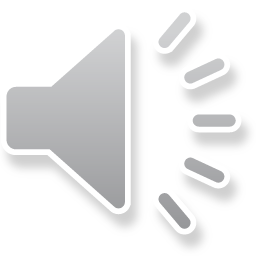